Государственное бюджетное образовательное учреждение
среднего  профессионального образования Новосибирской области
«Новосибирский колледж транспортных технологий имени Н.А.Лунина»
Презентация 
к областной научно-практической конференции «Покрышкинские чтения»



                                       Работа выполнена: Титова Наталья Александровна, преподаватель высшей квалификационной категории.
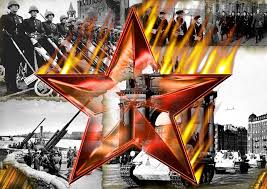 Войною связанные судьбы
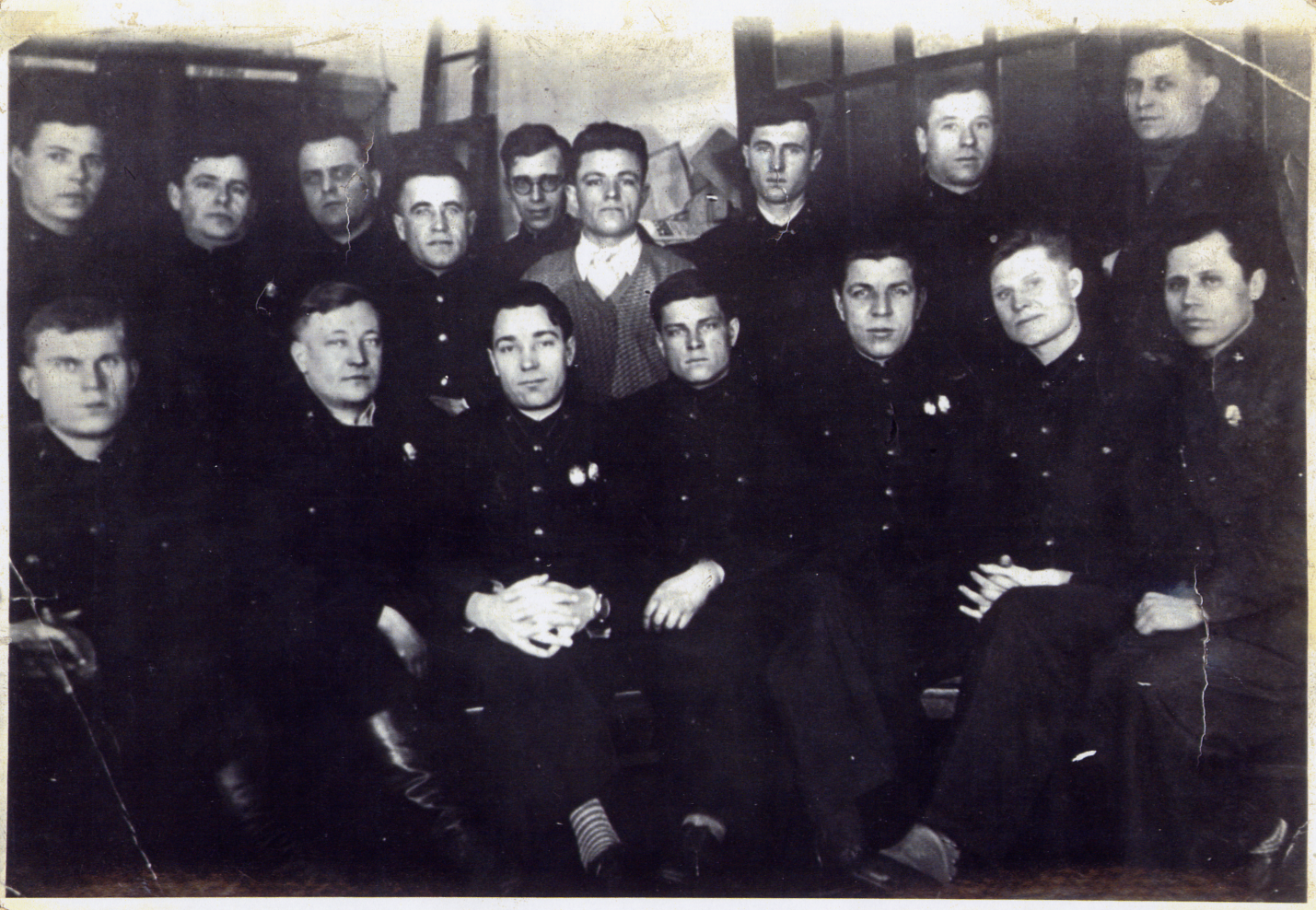 Красноармейское боевое отделение.
3
Война связала наши
          судьбы, 
                                                        И это крепче, чем гранит.
4
Цель:
показать трудовой героизм,  новаторство бригады   Н.А Лунина и значение лунинского движения в контексте Великой Отечественной войны.
5
Задачи: 
1. раскрыть предпосылки зарождения  лунинского движения ;
2. оценить   вклад лунинского движения в Победу в Великой Отечественной войне;
3. показать значимость  трудового героизма  новаторов – лунинцев для последующих поколений.
6
Социологический опрос
7
Гипотеза:
 считаем, что представленное исследование позволит расширить уровень знаний об истории зарождения и развития лунинского движения и его роли в годы Великой Отечественной войны, а также сохранить опыт и традиции  прошлых поколений.
8
23 июня 1941 года был подписан приказ наркома путей сообщения Л.М. Кагановича  о введении   воинского движения поездов    на 44 дорогах страны   с 18.00  24 июня 1941 года .
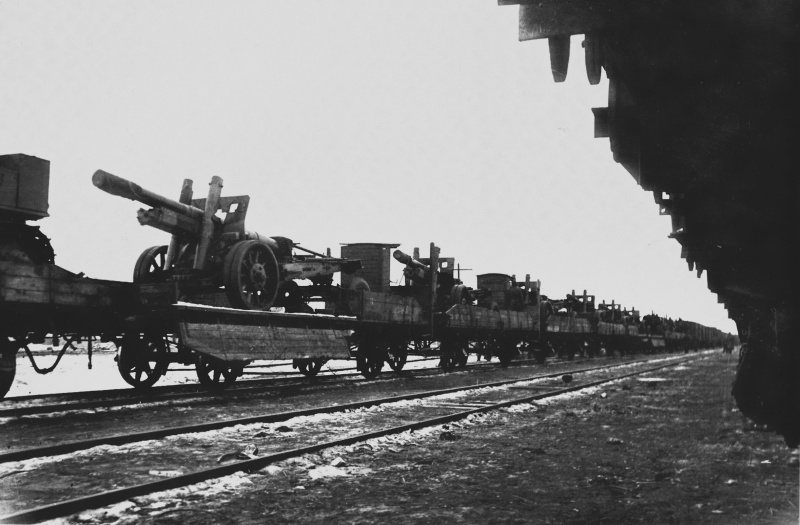 9
«Мы хоть сейчас готовы пересесть на бронепоезд», - говорил  Н. Лунин».
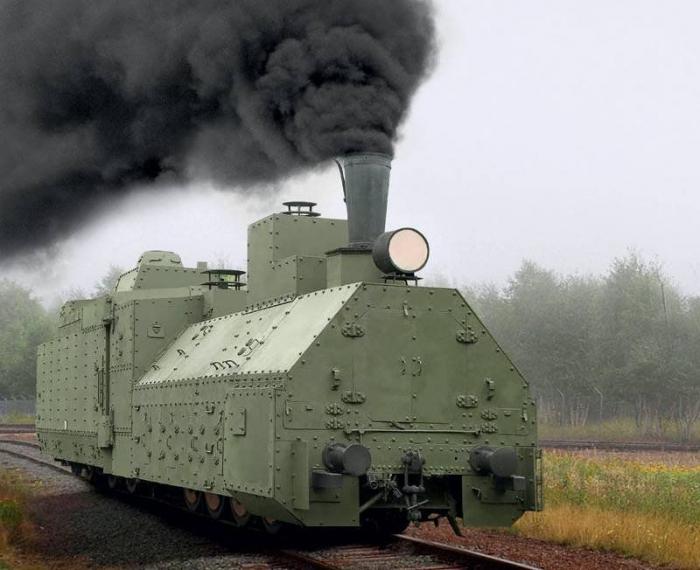 10
Бригада старшего машиниста Лунина Н.А.:
   два машиниста- Иван  Ласточкин и Геннадий  Чирков; 
три помощника: Николай  Цибизов, Дмитрий  Шепталин, 
Дмитрий  Галагуш; 
три кочегара- Владимир  Сливаков, Афанасий  Гайворонский, Иван  Алексеенко.
11
Газета «Гудок»
«Локомотив Лунина и его товарищей пробегает между промывками вдвое больше, чем положено по норме, экономит десятки тонн угля, материалы, средства.  В депо паровоз заходит редко и ненадолго.»
12
Николай Лунин вместе с друзьями.
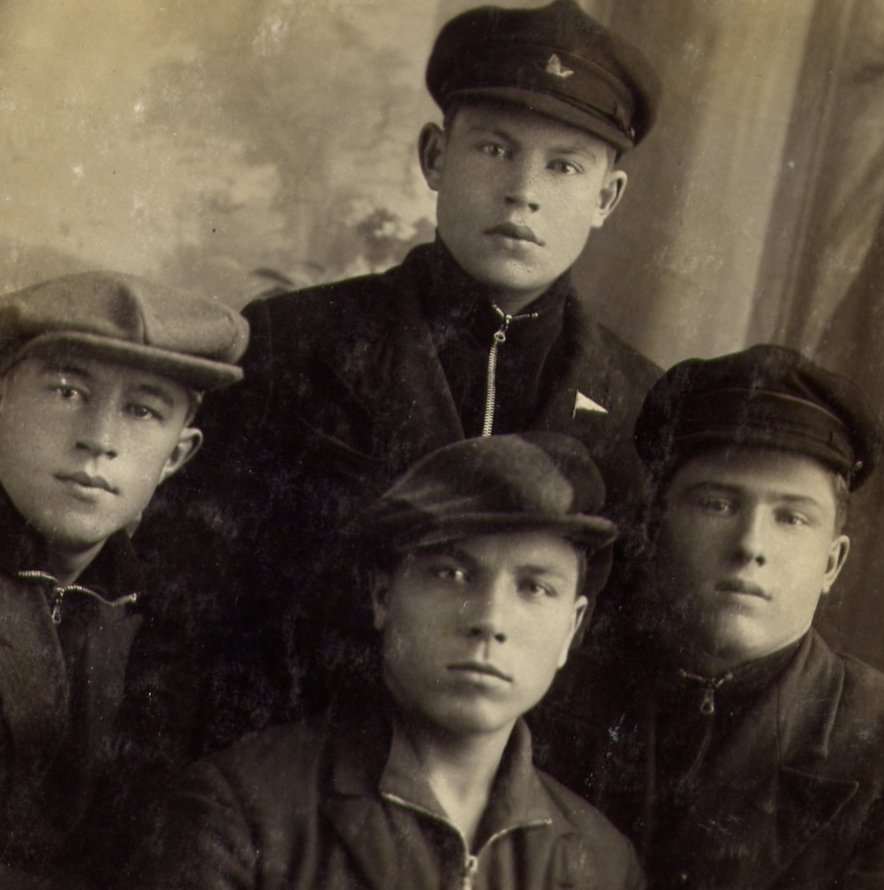 13
Приказ Народного комиссара путей сообщения Л.М. Кагановича:
«Старшему машинисту паровоза депо Новосибирск Томской железной дороги Н.А. Лунину: отмечая Вашу ценную, замечательную инициативу по увеличению объёма служебного ремонта паровоза, выполняемого силами паровозной бригады и сокращения до минимума количества записываемых пунктов ремонта паровоза на промывках, НКПС своим приказом №40 от 28.01.1941 наградил вас знаком «Почётному железнодорожнику» и передаёт вам юбилейный 3000 тысячный паровоз ФД, выпущенный  Ворошиловградским паровозостроительным  заводом. Уверен, что в дальнейшей своей работе на новом паровозе вы добьётесь новых успехов, передавайте свой опыт другим машинистам, по-большевистски преодолевайте трудности зимы. Примите большевистский привет и пожелания дальнейших успехов.»
14
Лунин Н.А. у паровоза ФД 21-3000.
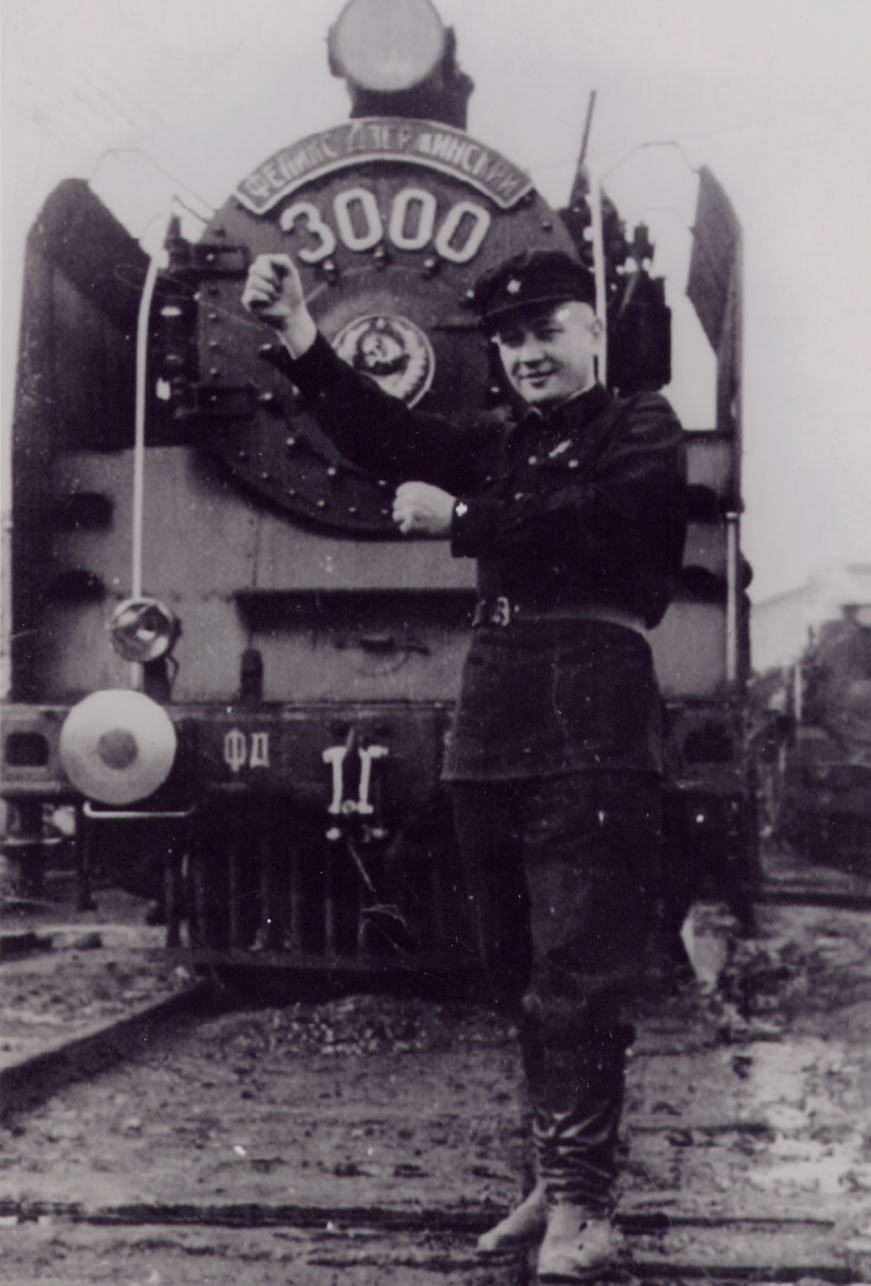 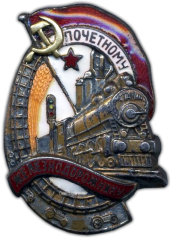 15
Бригада Лунина беседует с конструкторами Ворошиловградского завода.
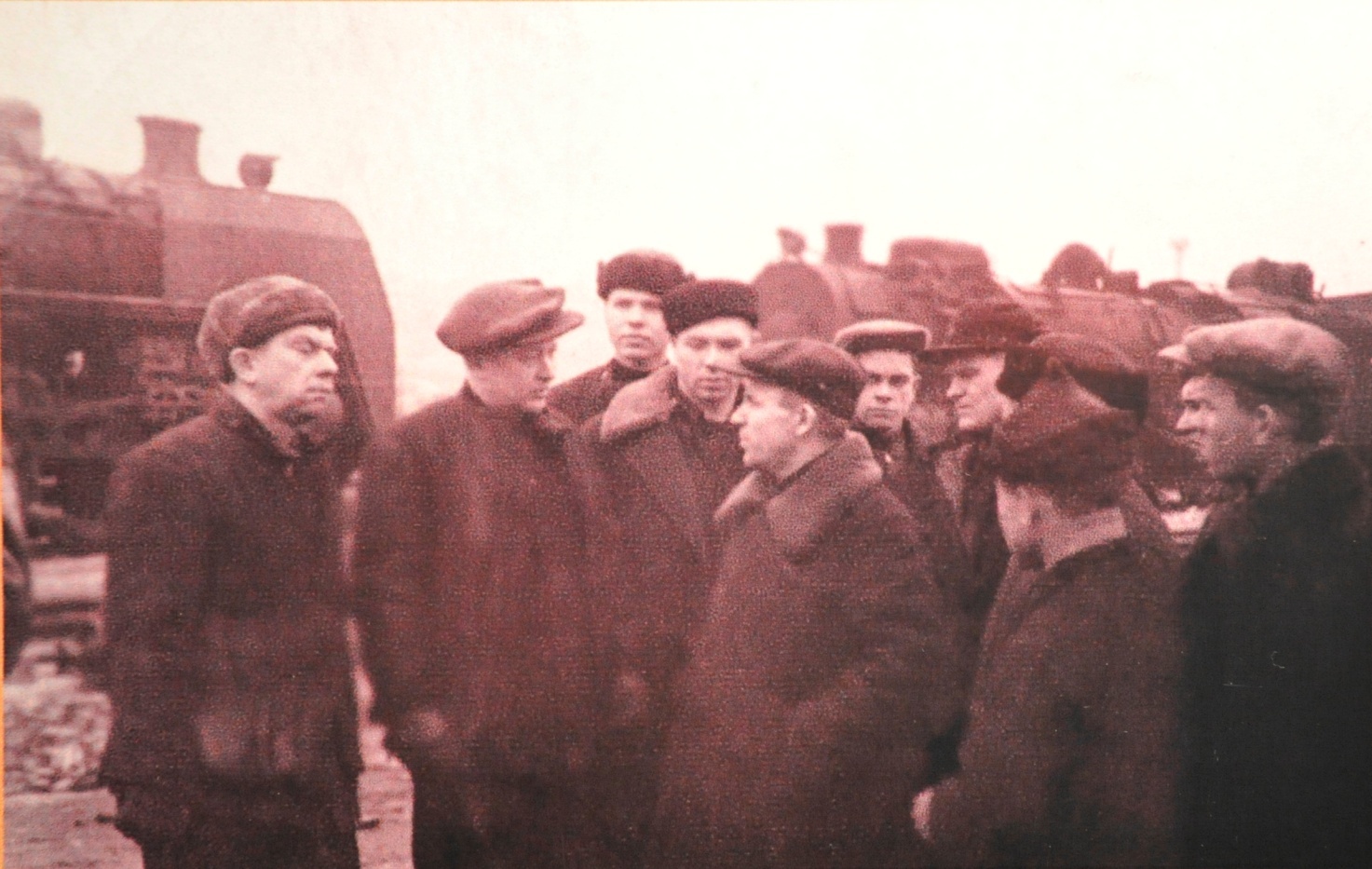 16
Июль 1941
Пробег паровоза между промывками увеличился в среднем до 6390 км при норме 4тыс. км. За 11 месяцев 1941 года машинисты-лунинцы Томской дороги сэкономили на рабочей силе и материалах 1.451.723 руб.
17
Цибизов Н.Ф. и другие члены бригады Н. Лунина.
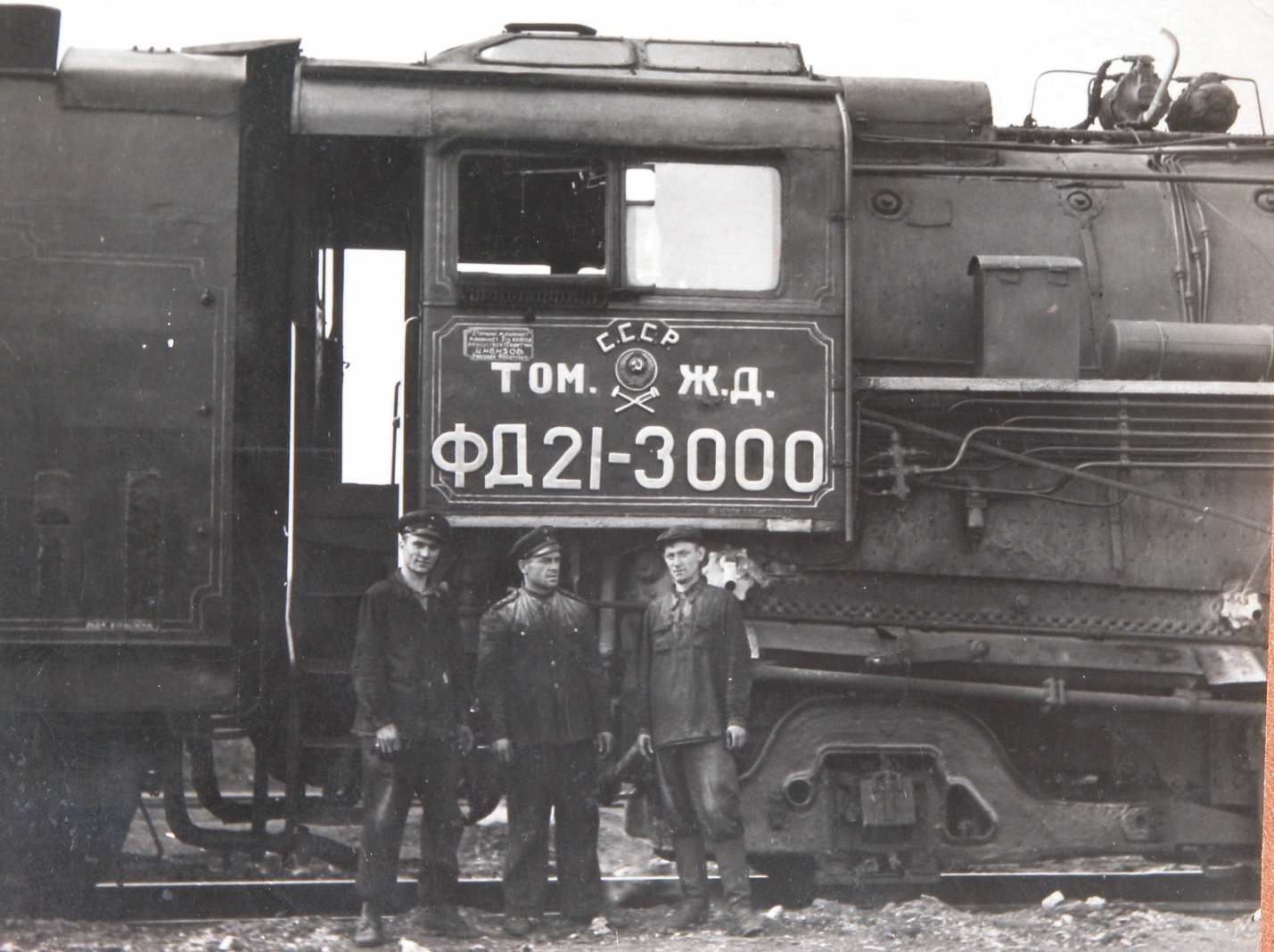 18
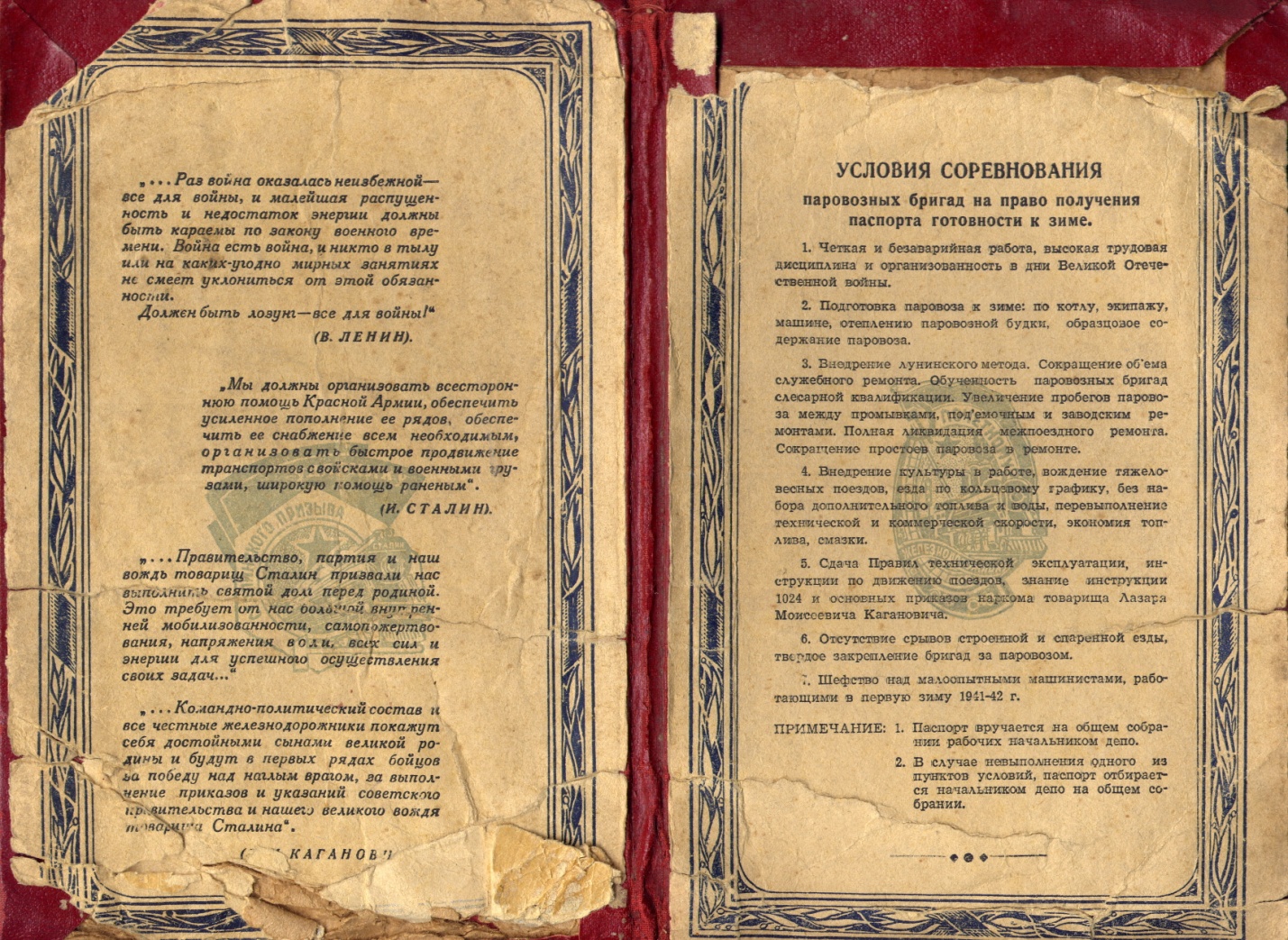 Условия соревнования паровозных бригад на право получения паспорта готовности к зиме
19
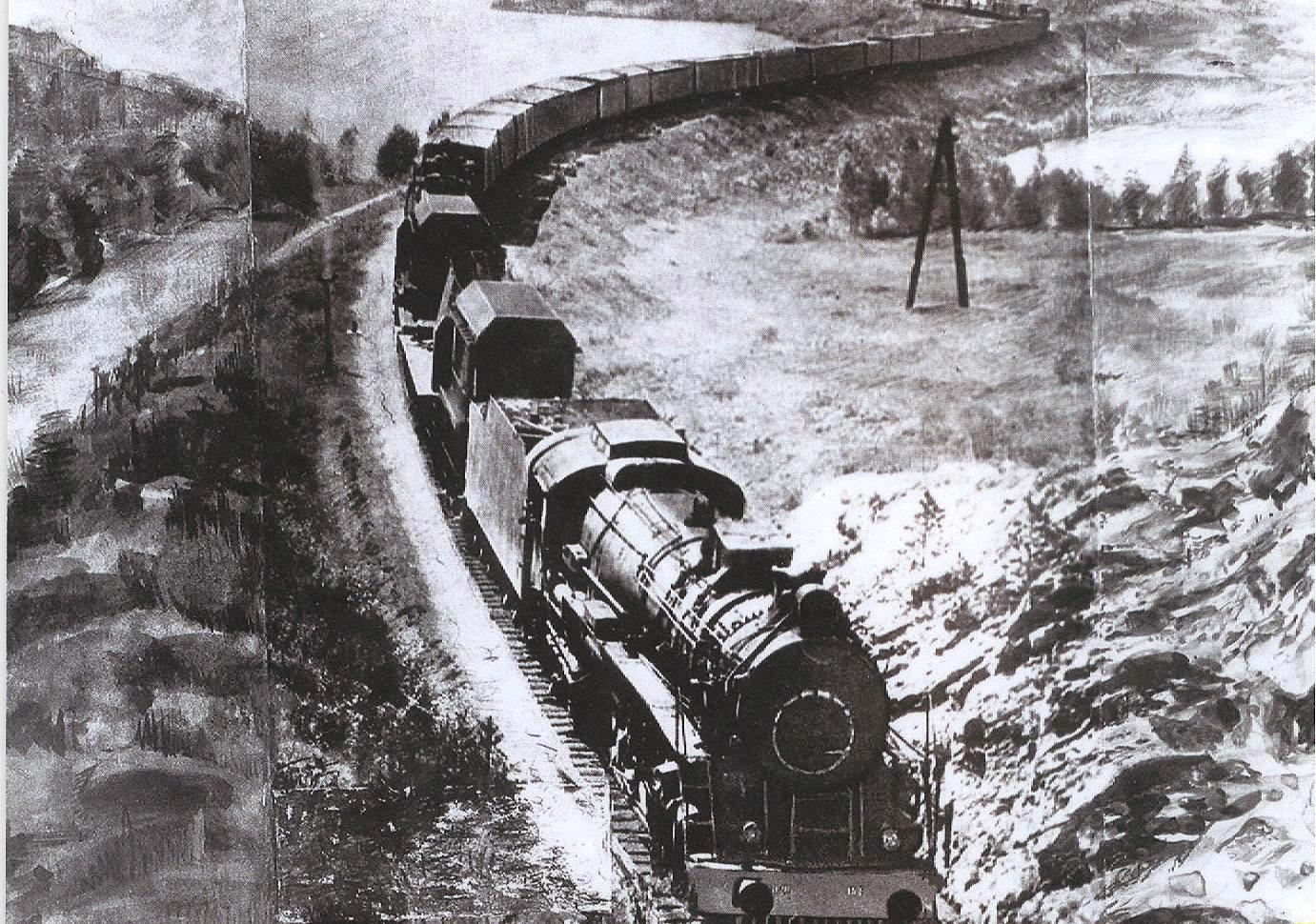 Все для фронта, все для Победы! :  «Машинист Лунин через Уральский хребет ведет поезд в 5 тысяч тонн.»
20
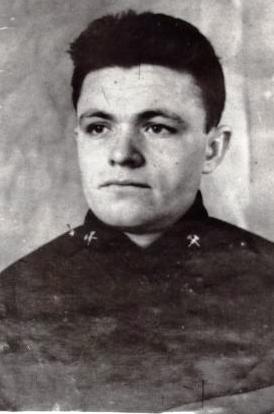 Сливаков В.И., 
кочегар бригады Лунина
21
Транспорт-это тоже фронт
22
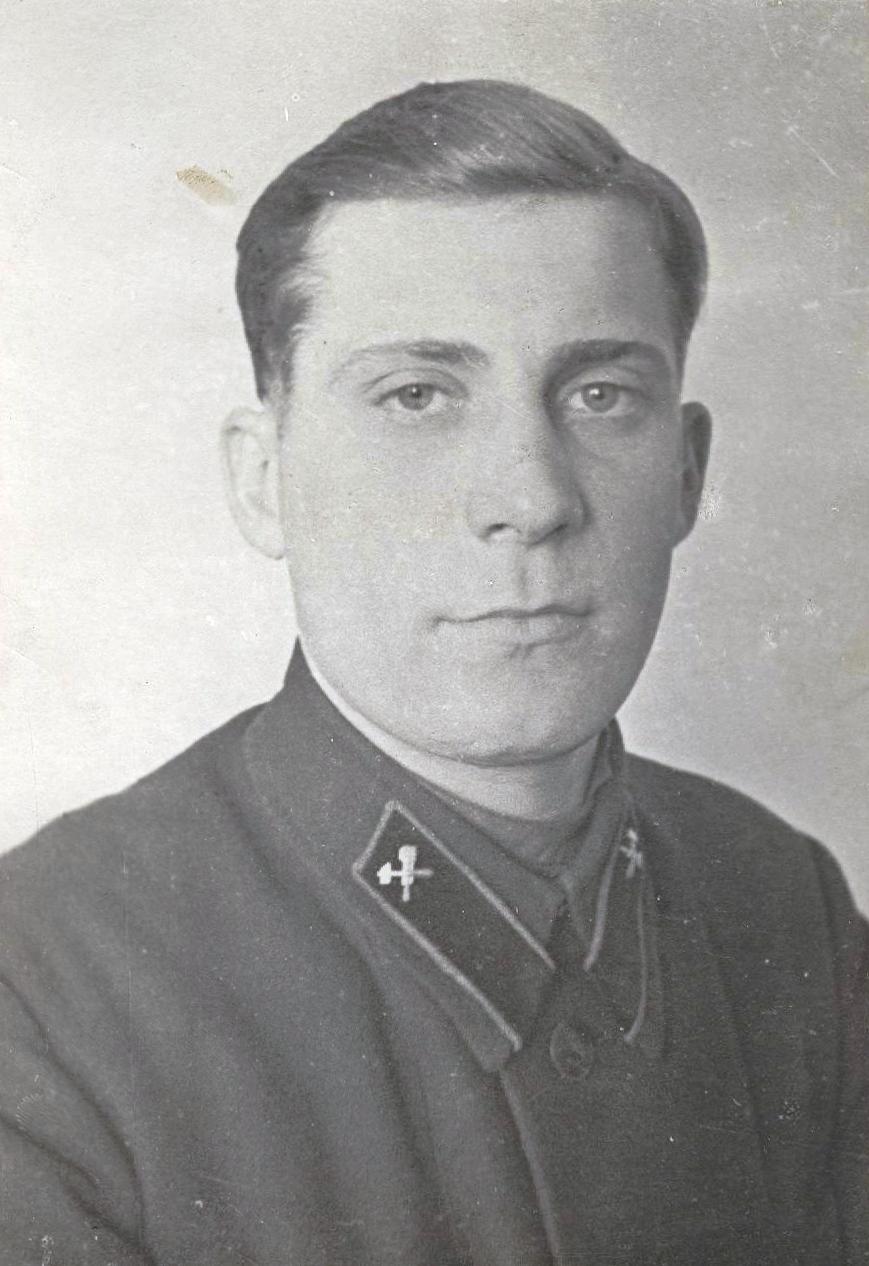 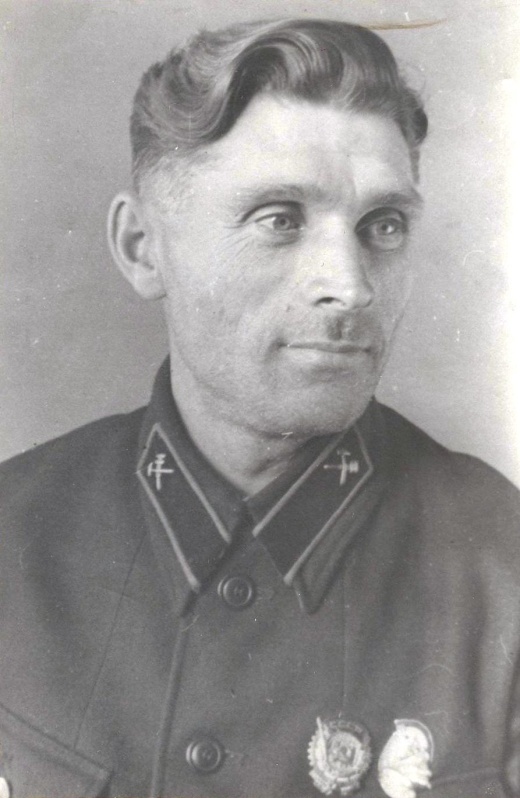 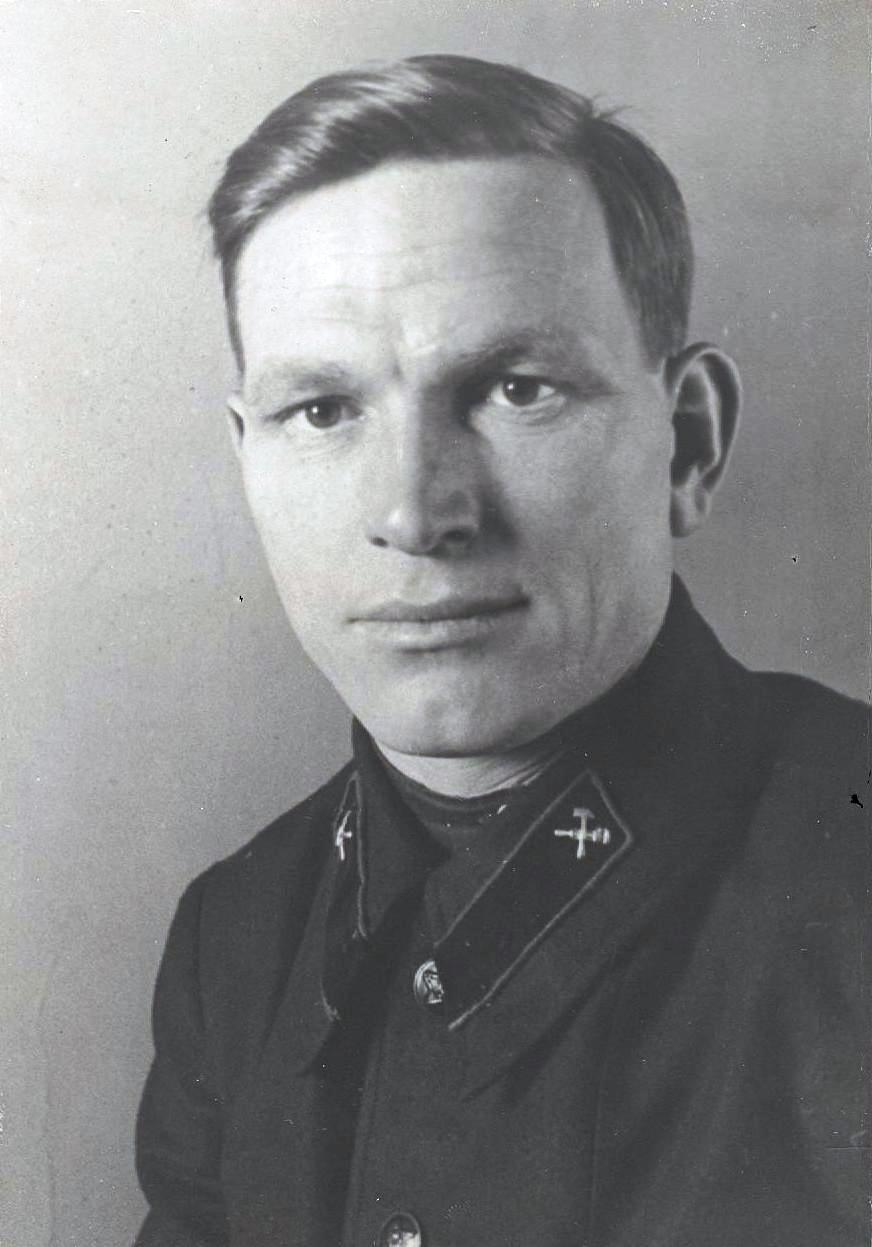 Гулюк П.К.
Кучурин М.Е.
Шолкин П.Д.
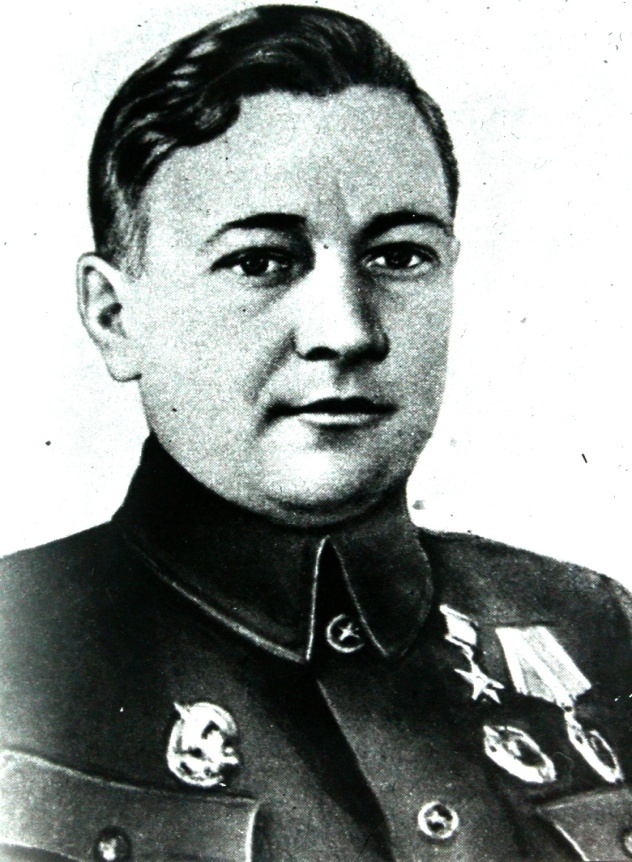 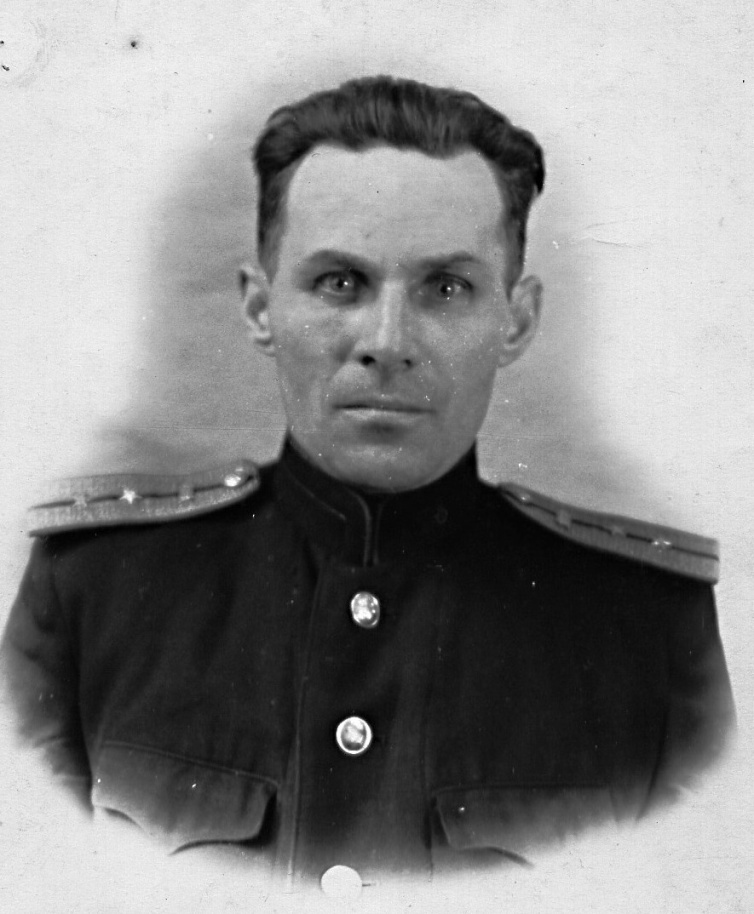 23
Лунин Н.А.
Орлов И.Д.
«Задание будет выполнено! Наш уголь в ближайшие дни доставим на фронт. Мы откроем путь десяткам таких маршрутов».
Н.А. Лунин.
24
« Мой паровоз и моя бригада готовы к любому рейсу, на лю­бое расстояние.
 Если партия и советское правительство пошлют меня на броне­поезд, я поведу его уверенно, смело, точно, и грозные пушки будут метко разить врага».
Н. А. Лунин
25
Телеграмма И.В. Сталину
«В решающий момент Отечественной войны, желая ещё больше помочь Советскому государству в борьбе против фашистской Германии... я покупаю за счет своих личный сбережений эшелон угля весом 1000 тонн и выражаю горячее желание лично доставить этот поезд городу-герою Сталинграду. Обещаю Вам, дорогой Иосиф Виссарионович, что я приложу все свои силы и знания к тому, чтобы своим личным примером увлекать всех железнодорожников на самоотверженный труд, чтобы железнодорожники вместе с героической Красной Армией добились полного разгрома врага и изгнания его из пределов нашей любимой Родины.»
26
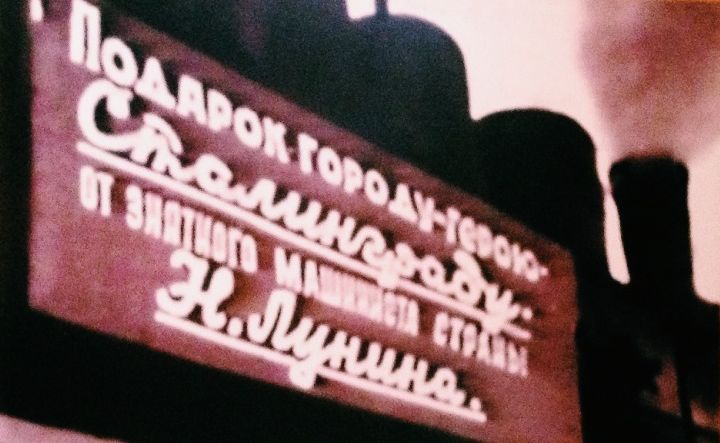 27
Указ  Президиума Верховного Совета СССР
                               от 05 ноября 1943 года.
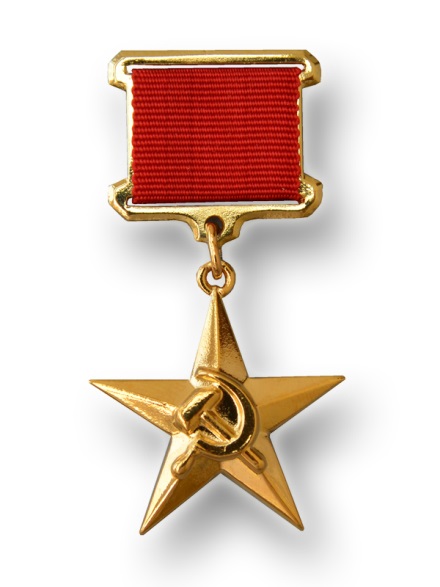 «За особые заслуги в обеспечении перевозок для фронта и народного хозяйства и выдающиеся достижения в восстановлении железнодорожного хозяйства в трудных условиях военного времени паровозному машинисту депо Новосибирск. Н.А. Лунину присвоено звание Героя Социалистического Труда с вручением ордена Ленина и золотой медали «Серп и Молот».
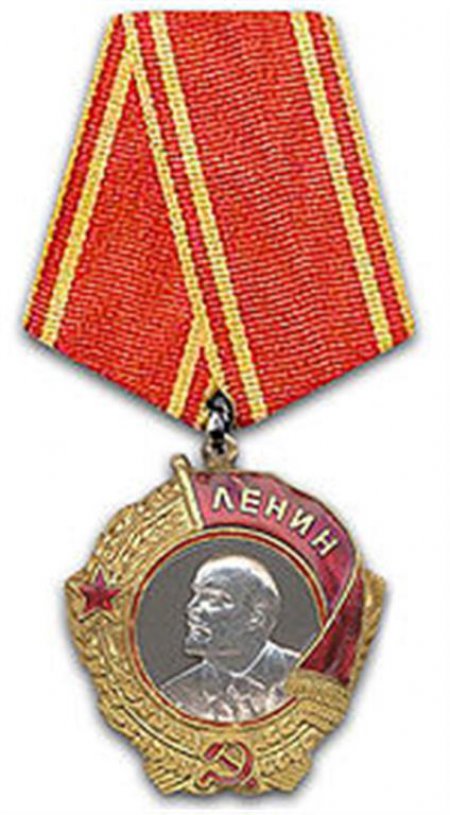 28
21 ноября 1943 года   Н. Лунин был награждён вторым знаком «Почётный железнодорожник» за трудовой героизм, проявленный в  годы  Великой Отечественной войны.
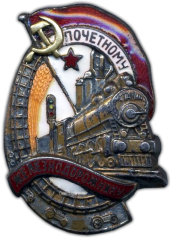 29
Приказ  Наркома  путей сообщения :
«лунинский метод», будучи еще в мирное время важнейшим рычагом повышения культуры и организованности в работе транспорта ,в условиях войны, оказался ценнейшим оборонным резервом
30
Лунинский метод – ценнейший оборонный резерв.
7 января 1942 года НКПС издал специальный приказ «О развитии лунинского движения на железнодорожном транспорте в условиях войны».    Лунинские школы (2000).    Лектории, конференции.    К     марту 1942 года на сибирских магистралях работало  1417 лунинских паровозных бригад.
31
45 тысяч железнодорожников завоевали высокое звание лунинцев.
32
Последователи Лунина-Орлов И.Д., Михеев В.М., Лунин Н.А., Кузнецов Н.Д..
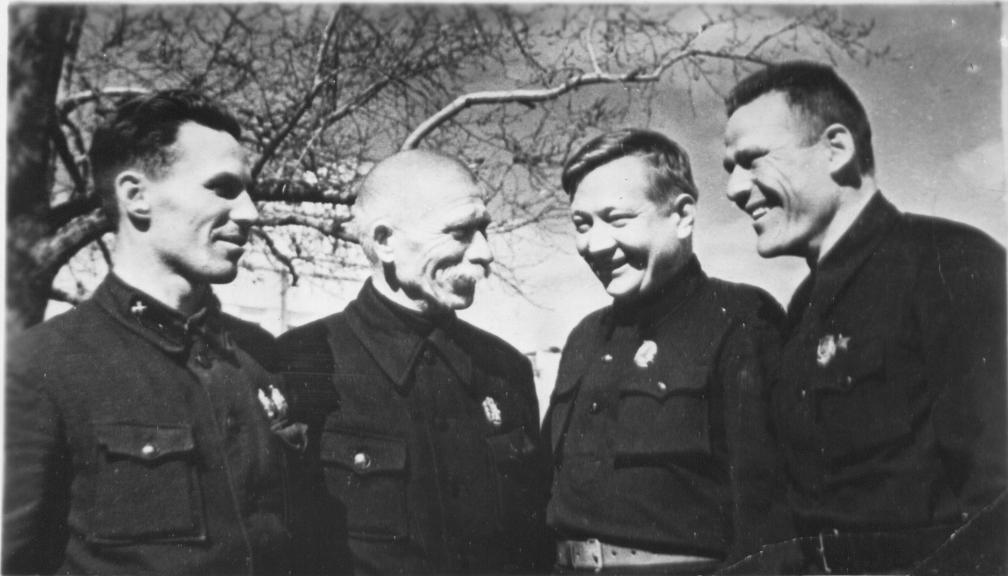 33
Династия Коротковых. Депо Новосибирск.
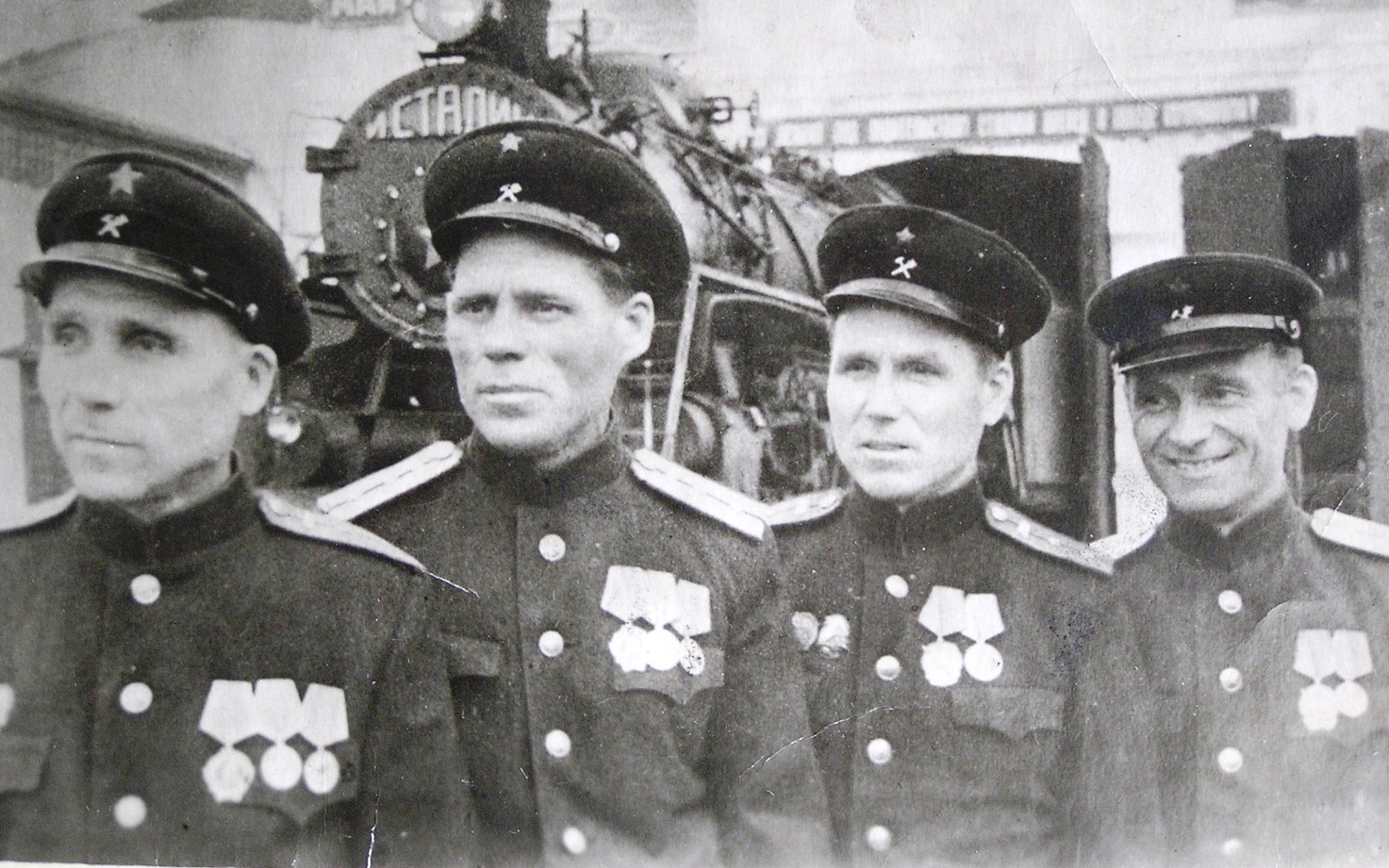 34
Машинисты колонны пятисотников.
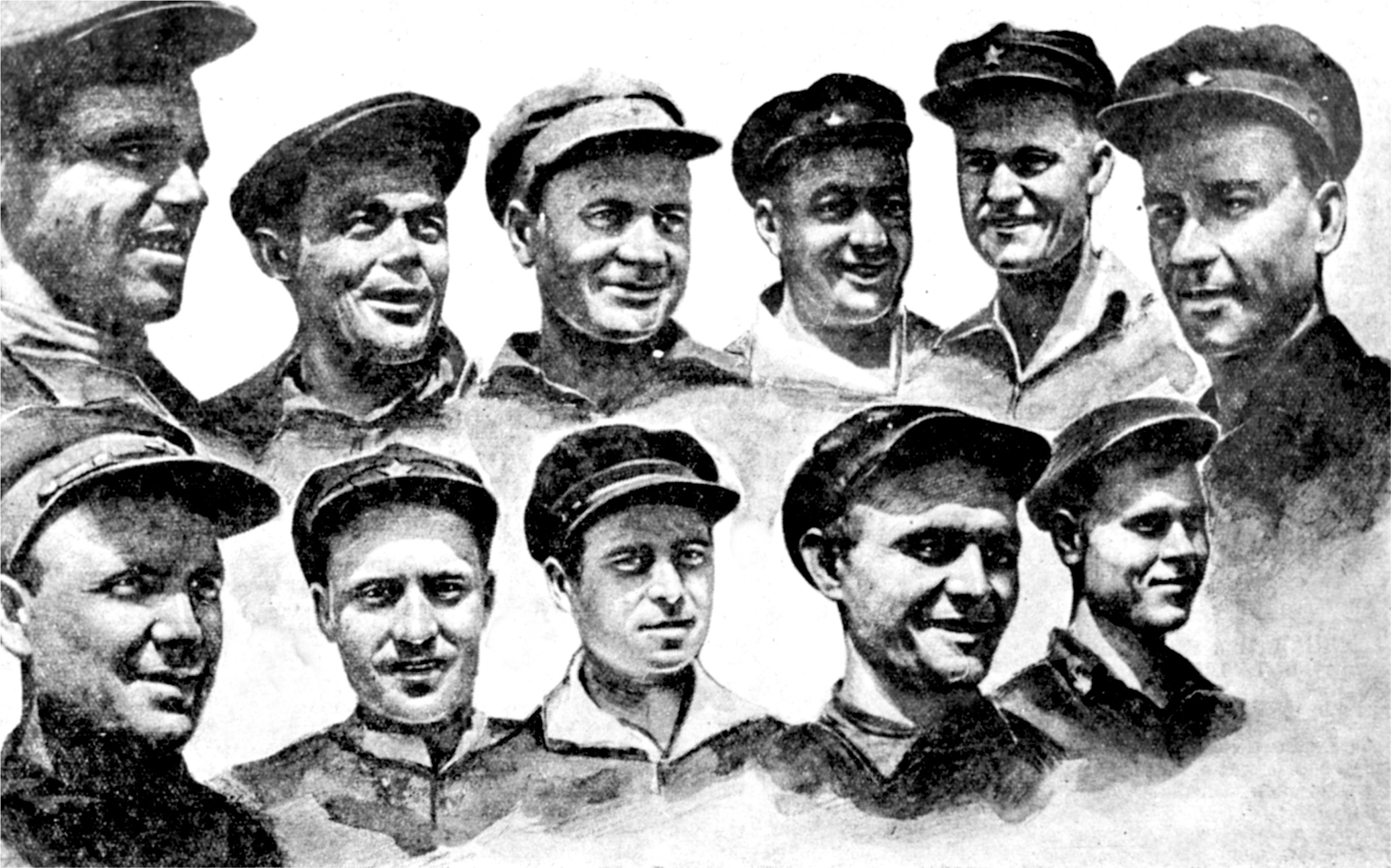 35
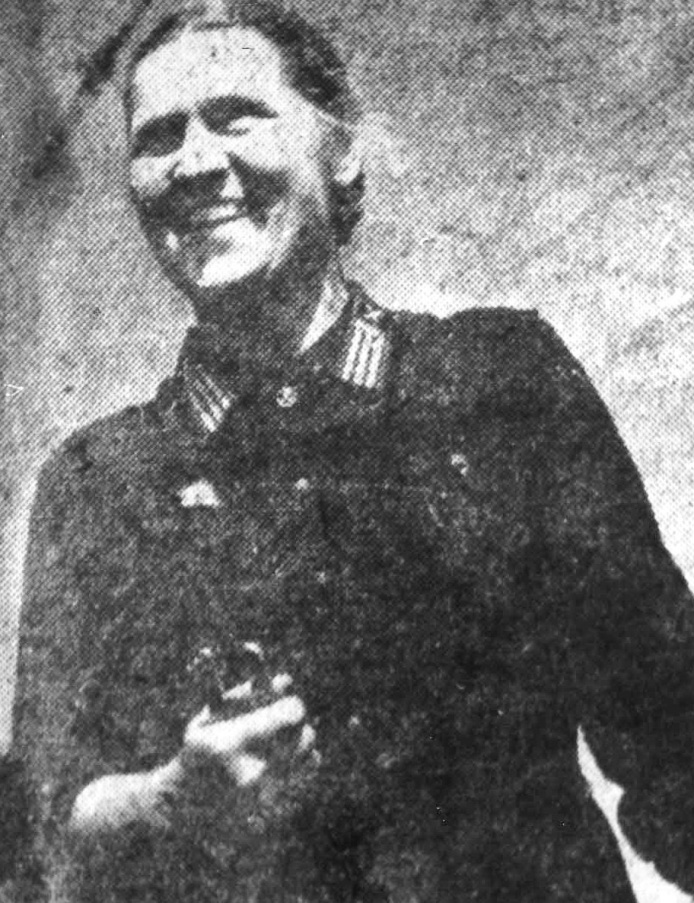 Орлова Н.М.,  машинист 1-го класса
 паровозного  депо Новосибирск,
человек-легенда, первая женщина на Томской железной дороге, начавшая работать
по-лунински
36
За годы войны знатный
         машинист Н. А. Лунин:

перевёз 585 тысяч тонн оборонных и народнохозяйственных грузов;
сэкономил 854  тысячи тонн угля; 
сберег на ремонте 75 тысяч рублей;
три стотысячных пробега;
бронепоезд № 704 «Лунинец»
37
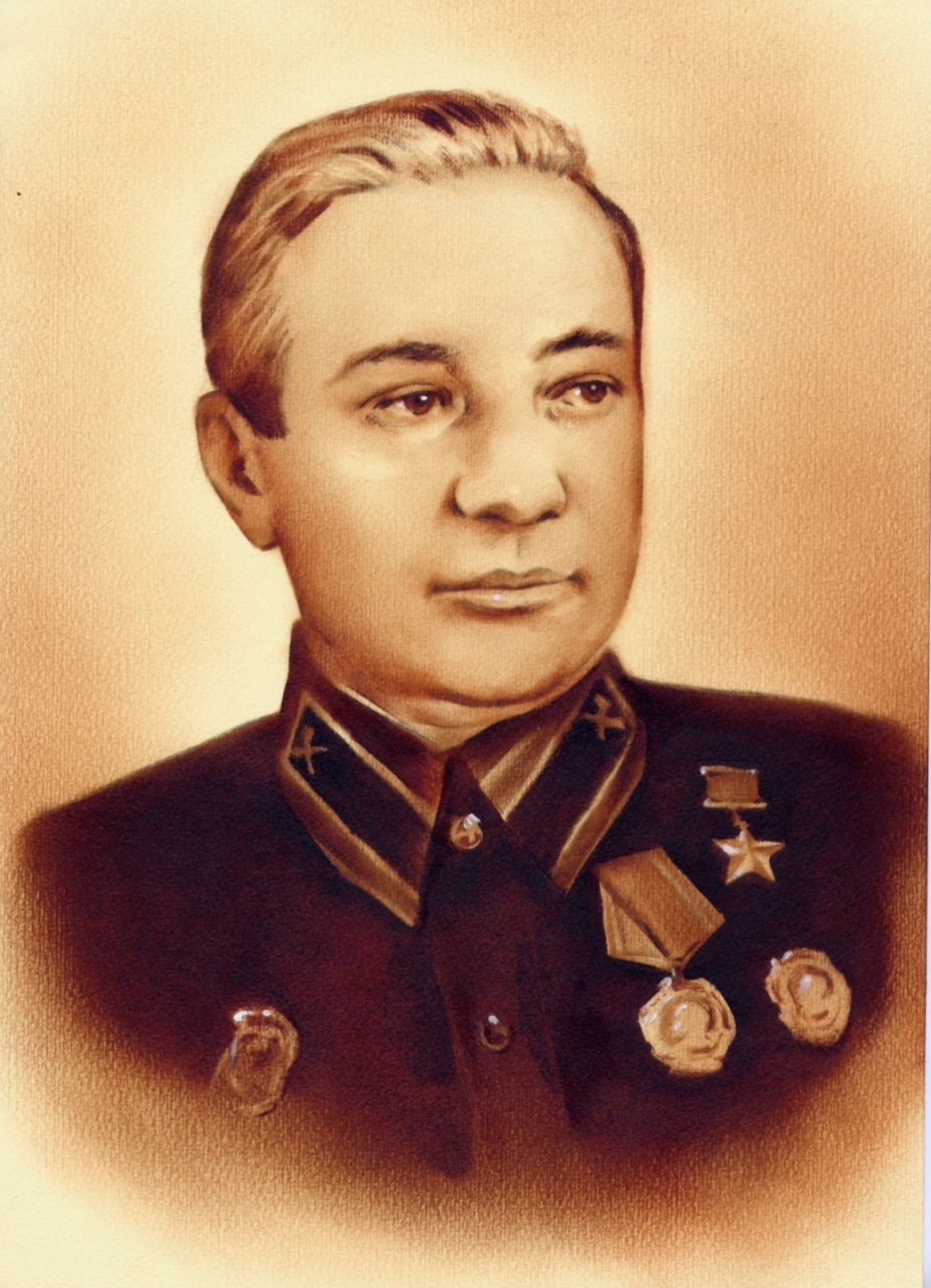 Лауреат Сталинской премии второй степени (1942 г.) 
Герой Социалистического Труда (1943 г.);
два ордена Ленина (1942 г.,1943 г.);
два знака «Почетному железнодорожнику» (1941 г., 1943 г.);
Нагрудный знак «Отличный паровозник»;
Нагрудный знак «Ударник Сталинского призыва»; 
Именные серебряные и золотые часы.
Н.А. Лунин
38
Памятные места
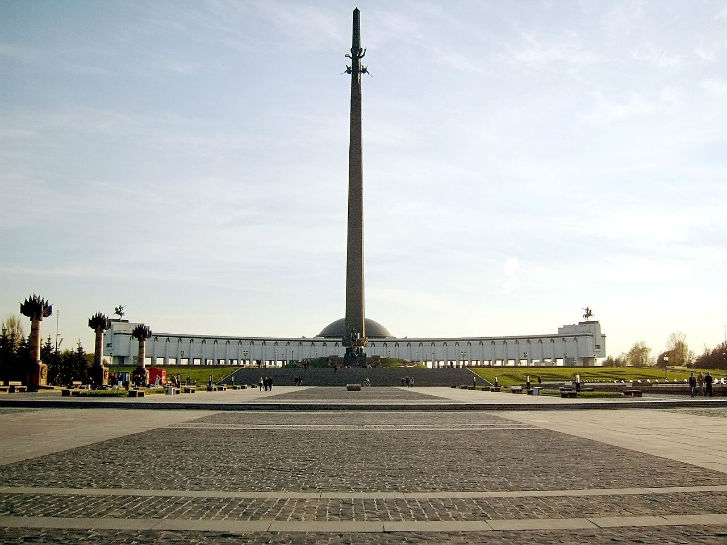 39
Памятные места
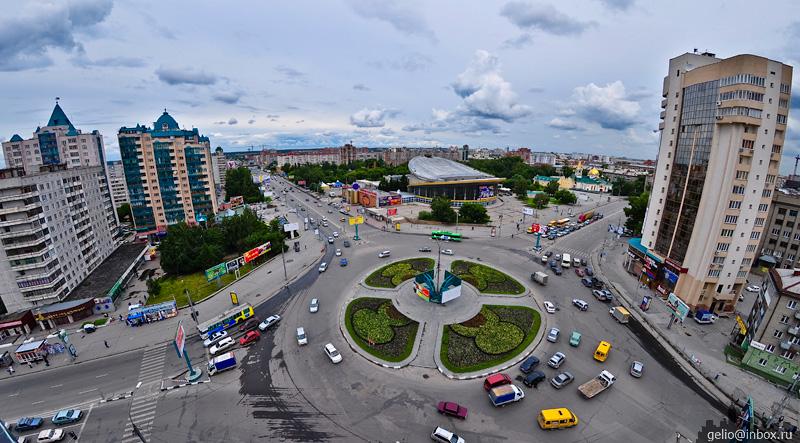 40
Памятные места
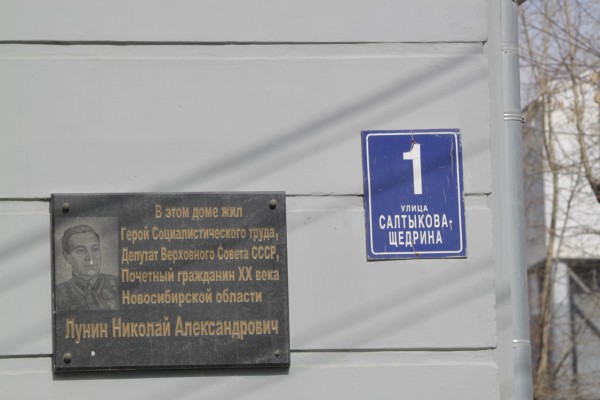 41
Памятные места
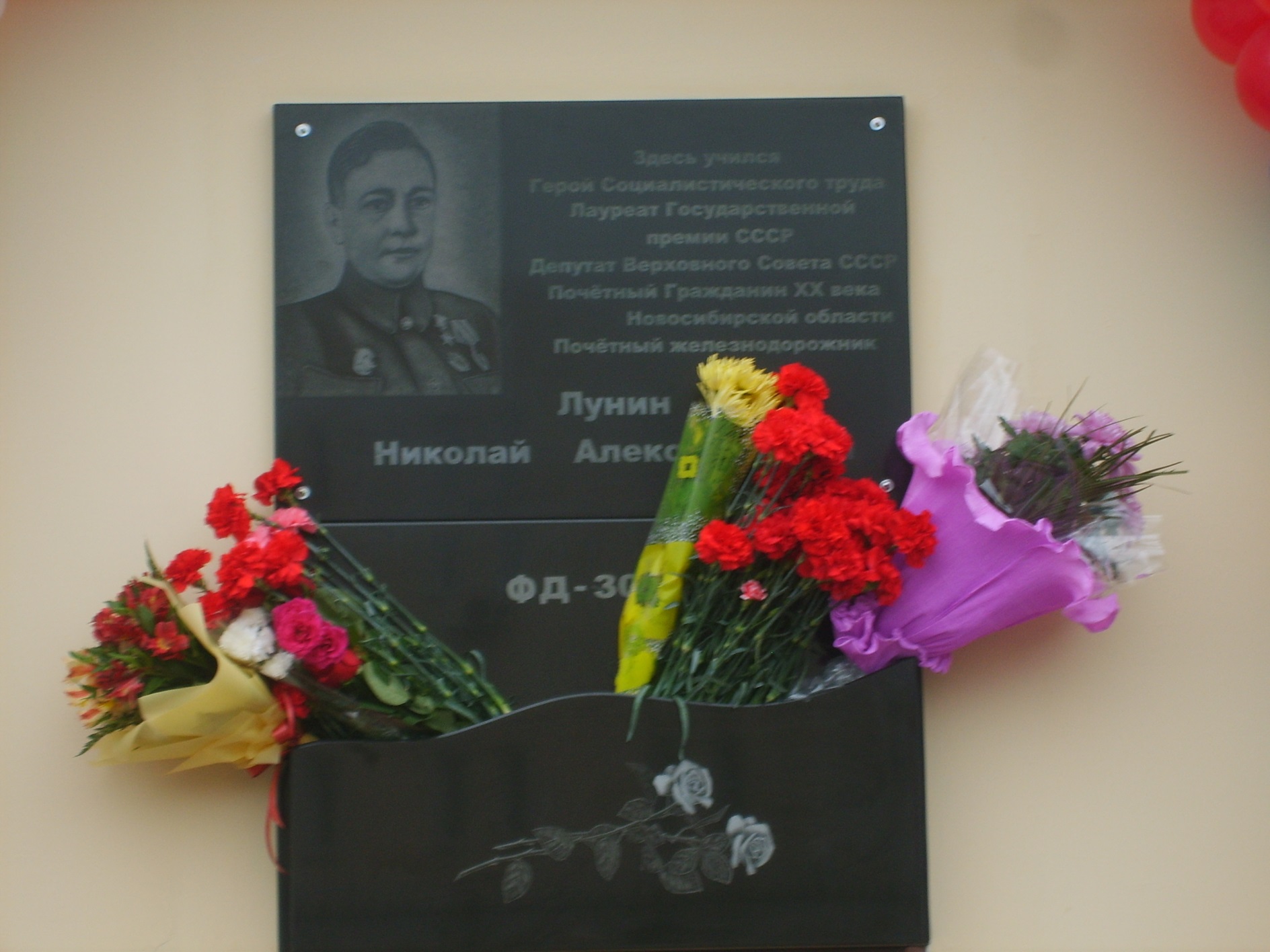 42
Памятные места
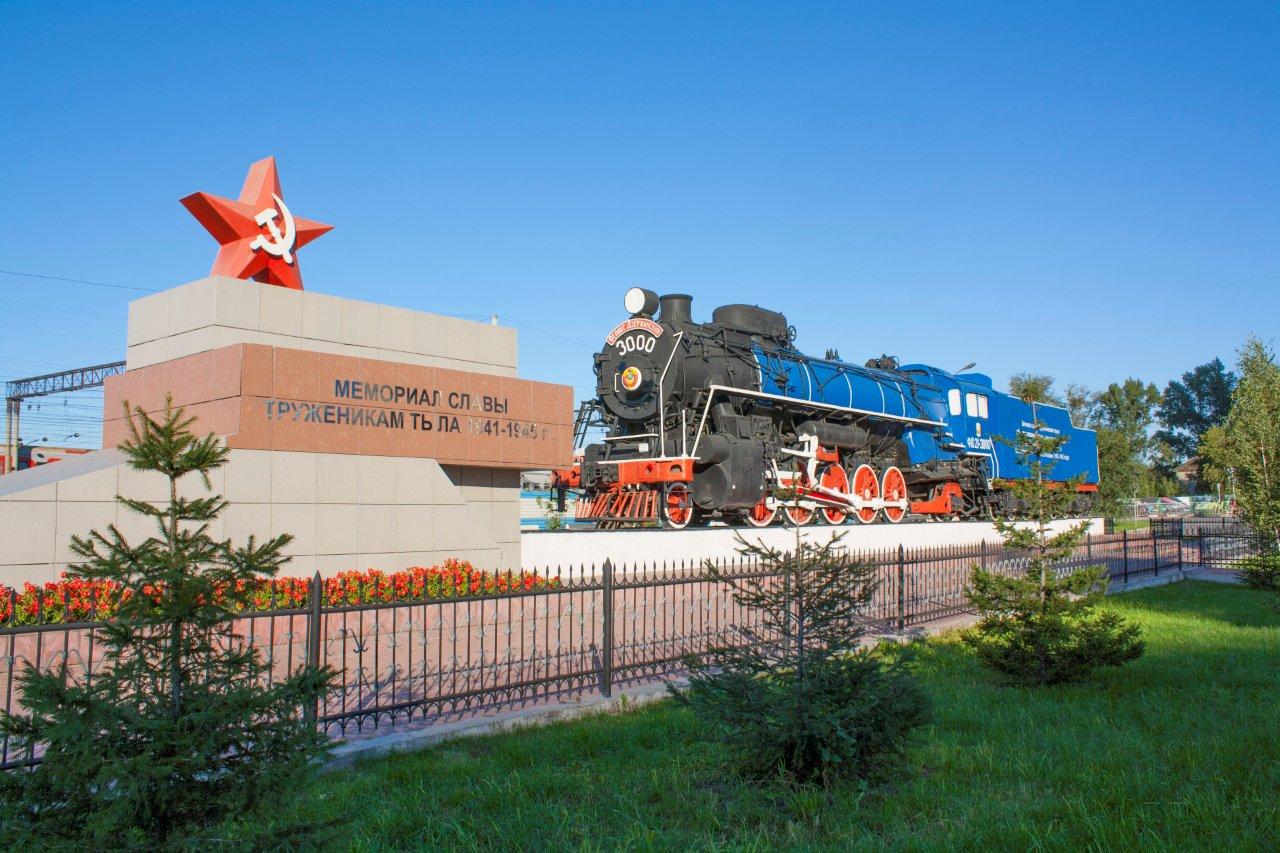 43
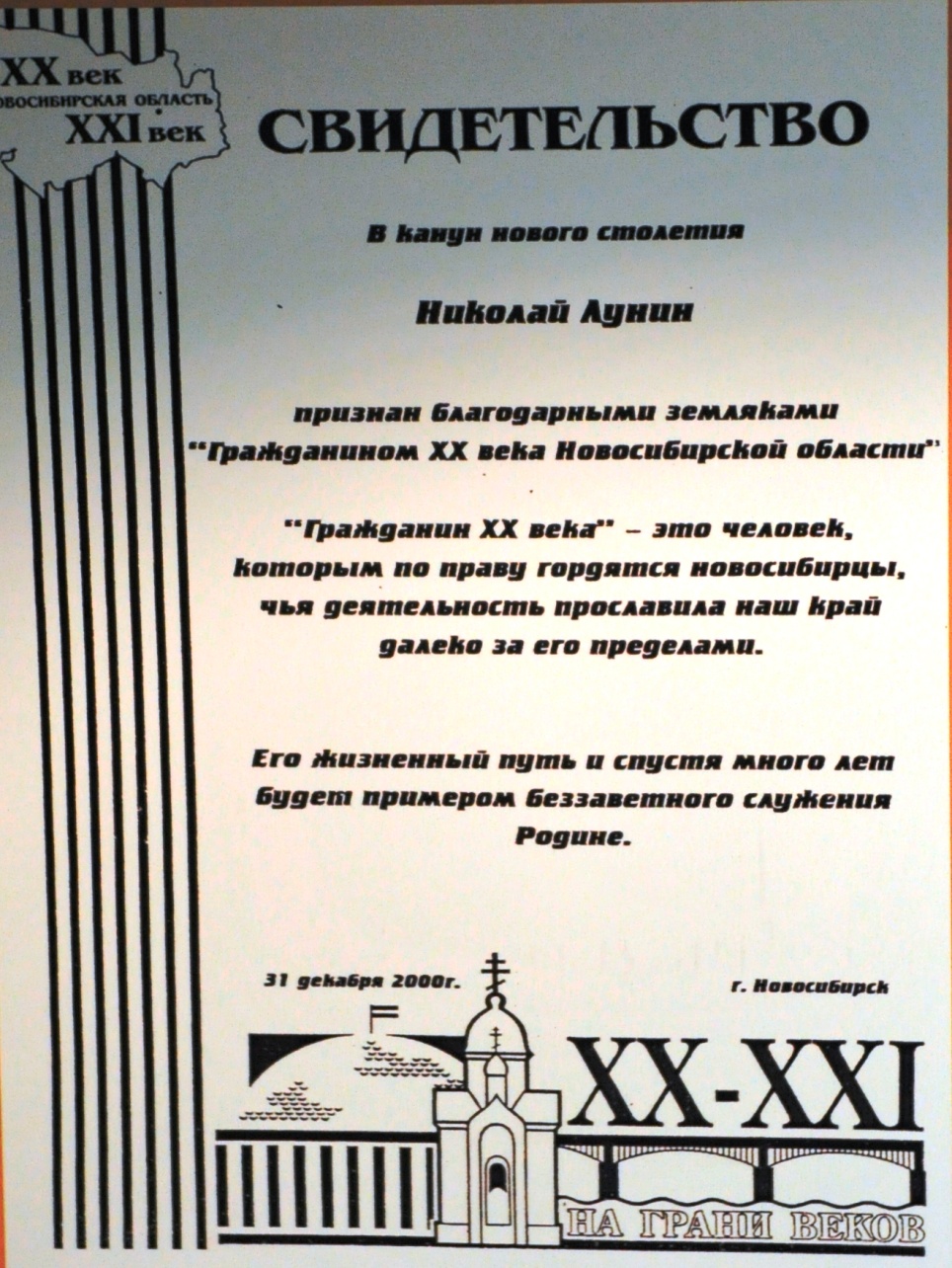 44
Н.А. Лунин, 
Герой Социалистического Труда,
 дважды «Почетный железнодорожник»
45